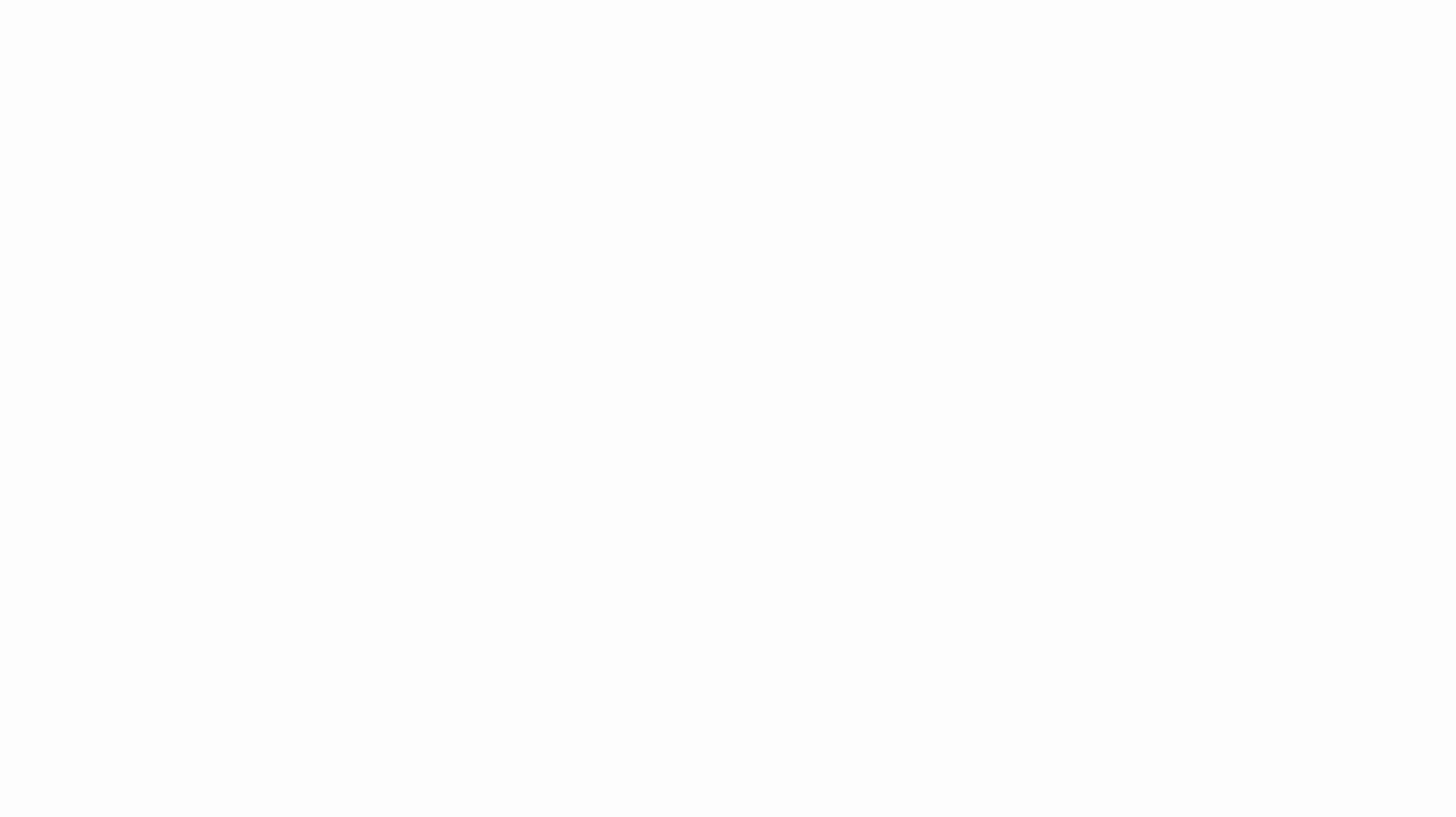 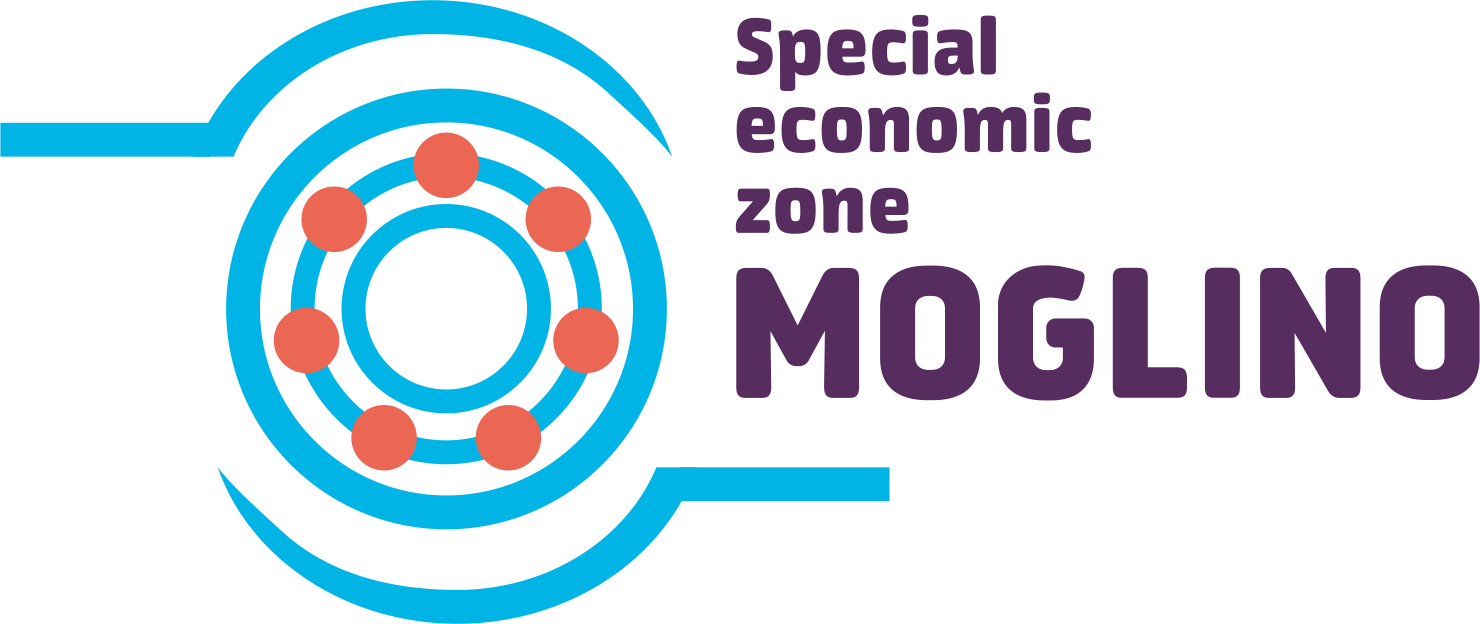 SPECIAL ECONOMIC
OPPORTUNITIES
AT THE BORDER ON THE
EUROPEAN UNION
SPECIAL ECONOMIC
OPPORTUNITIES
AT THE BORDER ON THE
EUROPEAN UNION
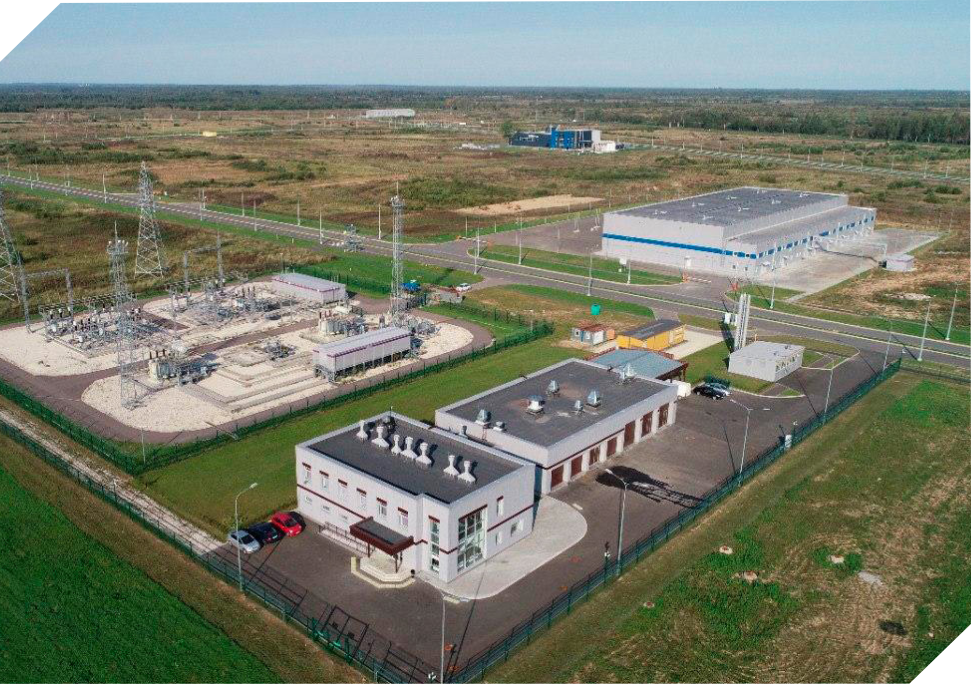 2020
Moglino Special economic zone of industrial production type
was established in accordance with the decree of the Government of the Russian Federation dated July 19, 2012 No. 729 «On the creation of a special economic zone of industrial and production type on the territory of the Pskov district of the Pskov region»
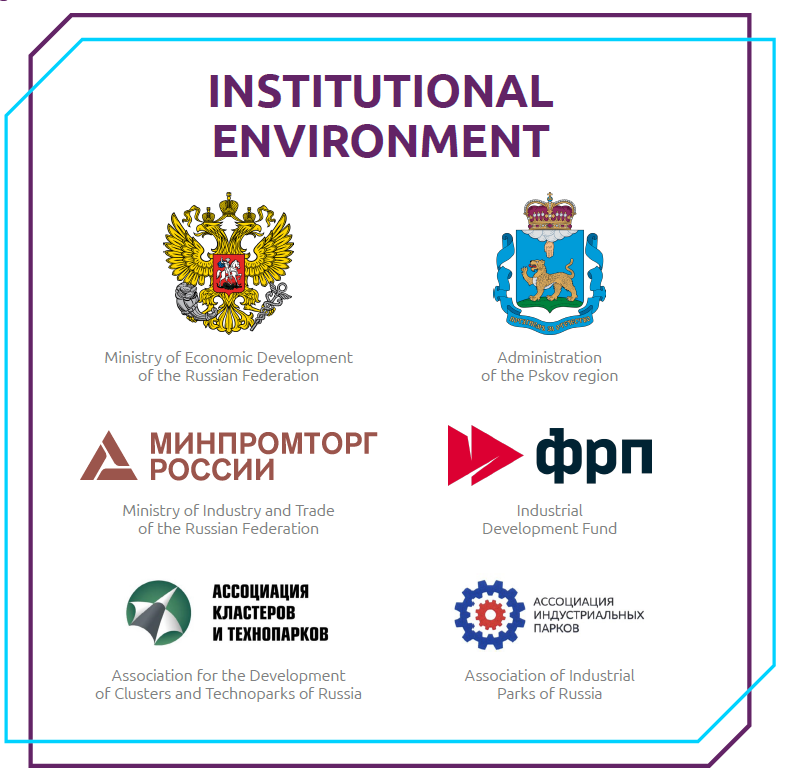 MAIN ACTIVITY AREAS OF MOGLINO SEZ
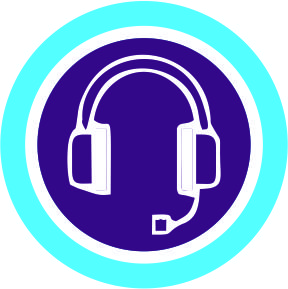 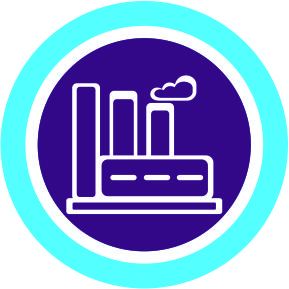 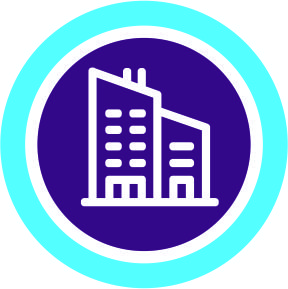 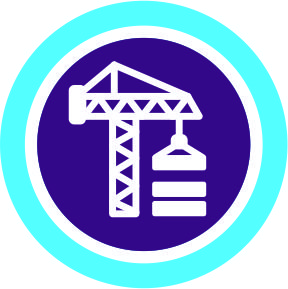 Attracting new  investors
Consulting  and supervising  within ‘one stop shop» service
Management of facilities that are already in operation
Construction of new facilities on the territory of a special economic zone
Moglino SEZ is integrated with the common values and philosophy of the project “Russia. Special economic zones”
2
MOGLINO SEZ FACTORS OF INVESTMENT ATTRACTIVENESS
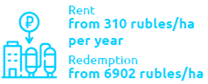 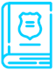 MISSION OF
MOGLINO SEZ
Support at the 
regional and federal 
levels
Low cost of land lease and land purchase
Ensuring the local society keeps on the economic transition  towards  the  innovative development model
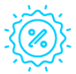 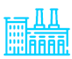 Infrastructure 
readiness 100%
Tax and customs benefits
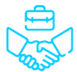 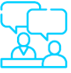 We create world-class industrial infrastructure
SEZ provides a One stop-shop service – consulting services to accompany investors
Strategic partnerships with financial institutions
3
PSKOV REGION
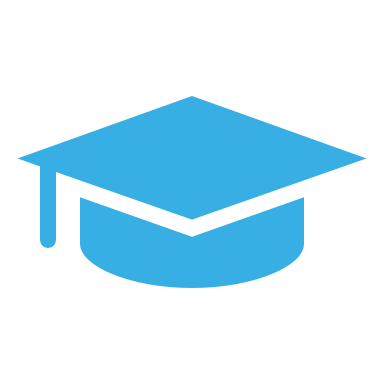 11 
Higher education 
institutions
15 
Vocational schools
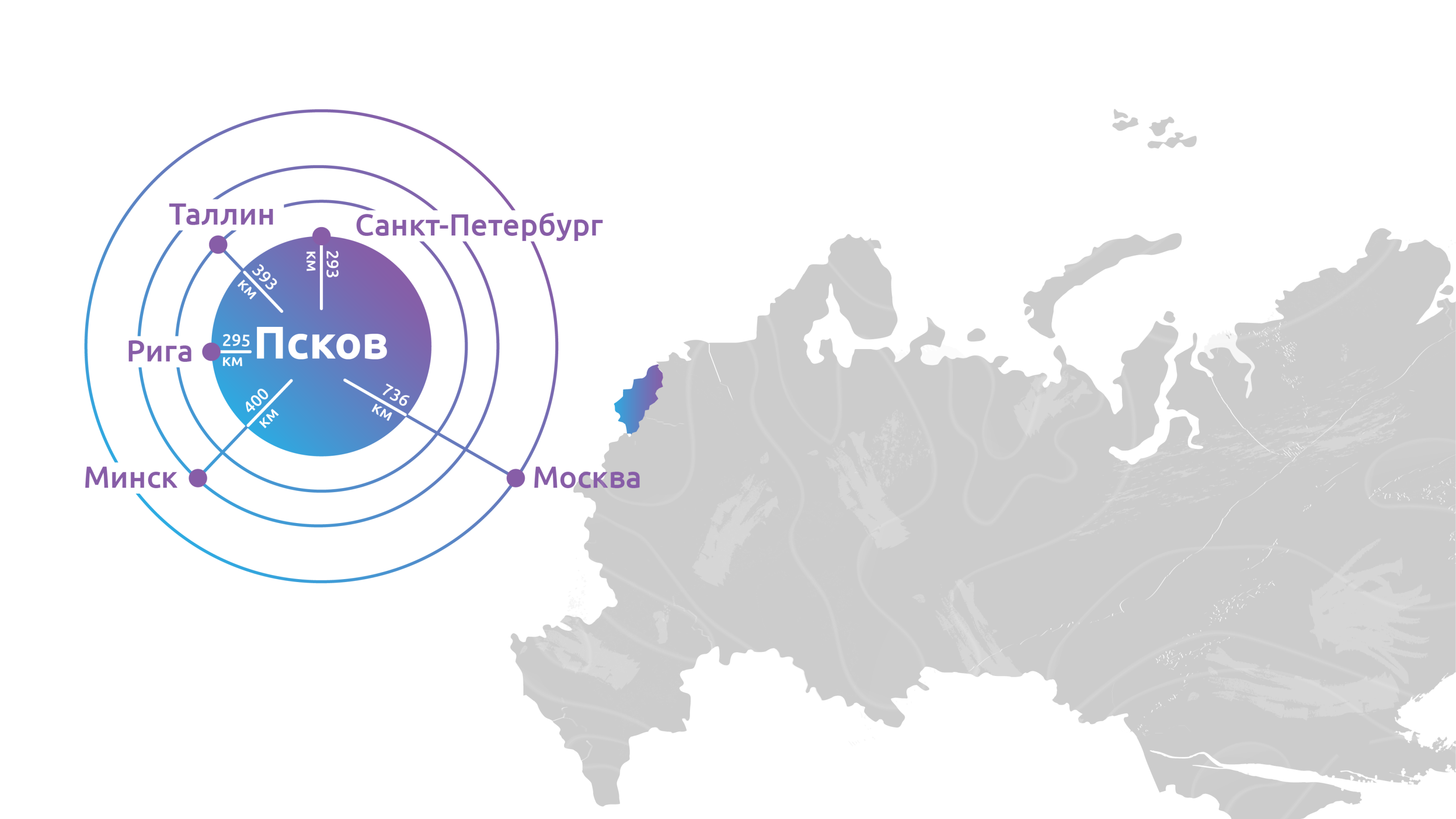 2316 
graduates annually
Tallinn
2316 
graduates annually
St. Petersburg
Pskov
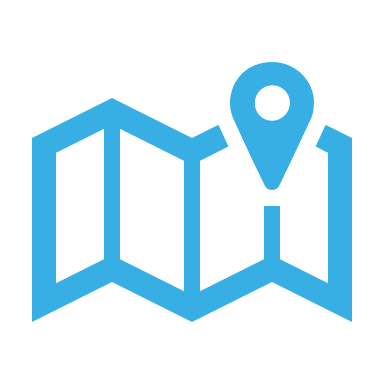 Riga
55 300 km2 
Total area of Pskov region
Minsk
Moscow
629 651 people 
population
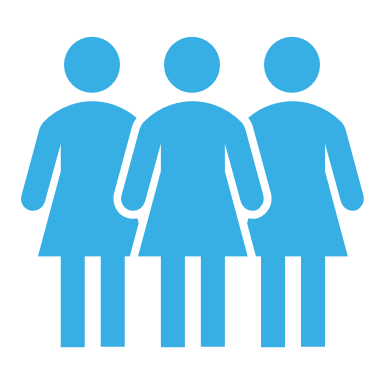 340 011 people 
Employable population
4
ABOUT MOGLINO SEZ
300 ha
122 
th.n.m3/year
Moglino SEZ total area
ha for industrial development
Gas supply
In-site gas distribution network - 4.6 km
Average tariff - $81 th/m3
49 years
120 MVA
SEZ duration
in 2012 the territory was granted SEZ status
Electricity
In-site power substation - PS 110/10 kW
Average tariff - $0,044 kWt/h
4900
m3/day
Infrastructure completeness
100 %
Water
5 artesian wells 
Average tariff - $0,5 /m3
15 
projects
15 residents
Tenants are at different stages of project
implementation
3500
m3/day
Wastewater removal
SPS — 2 pcs.
Average tariff - $0,3 /m3
5000 m2
6,4 km
Transport infrastructure
Outbound and in-site automobile roads
Standard designed factory area
ready industrial and production facility
5
BENEFITS FOR RESIDENTS
30%
Up to                             investment savings
Moglino SEZ Land plots for localization
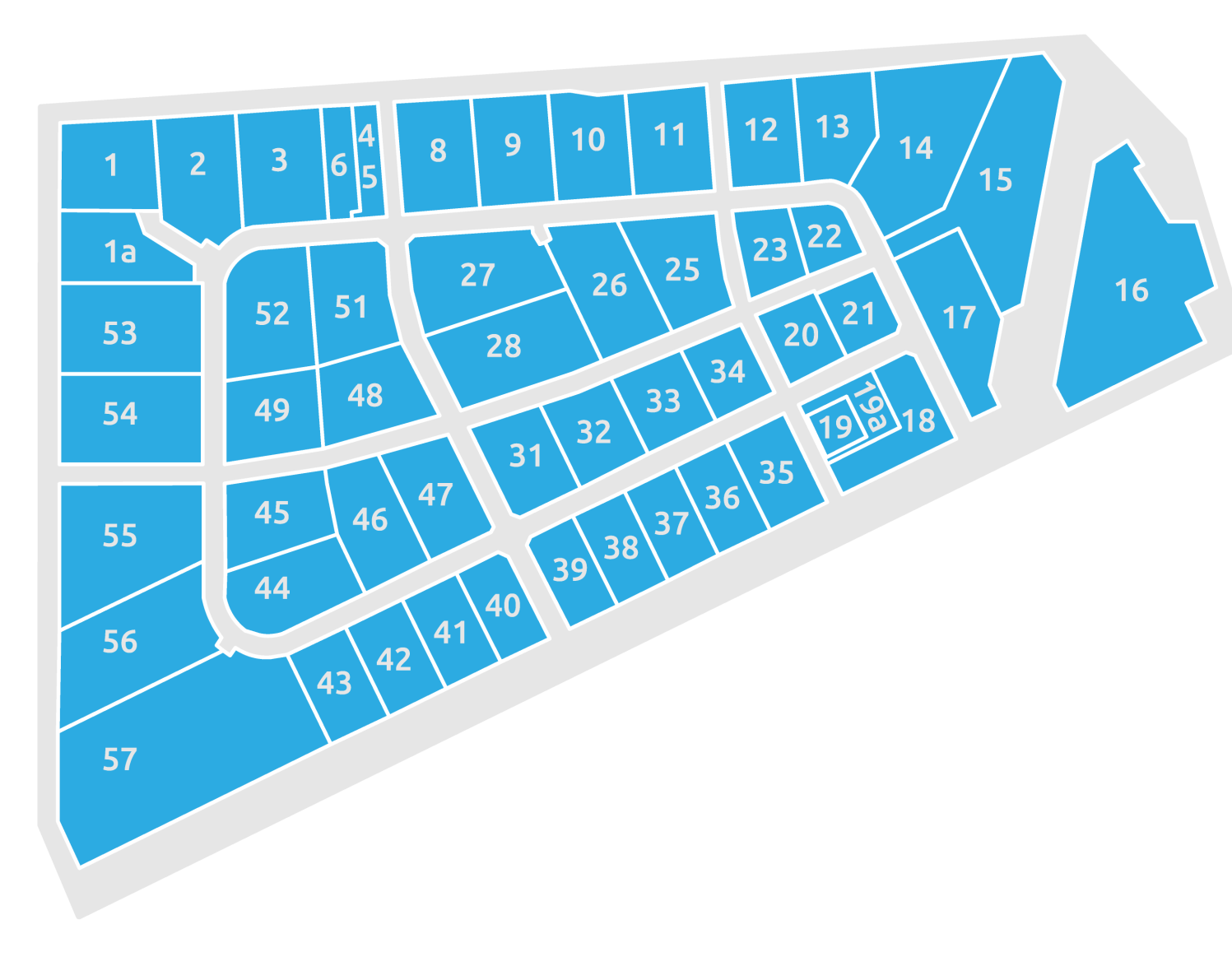 “One Stop-Shop” service for investors
Integrated business process support
Counseling on existing resident support measures
Development of business plans
Market analyses
Legal issues on entity establishment
Organization of events
Full project support for residents
Legal issues of land lease and purchase
Engineering and construction supervising tailored service
Consultation during project design
Construction supervision
Representation and advocacy for the institutional and business environment
from $4,2 year/ha 
land plot lease
Provision of energy resources
Free technological connection
to utility networks
from $95 /ha 
land plot purchase
6
TAX AND CUSTOMS  EXSEMPTIONS
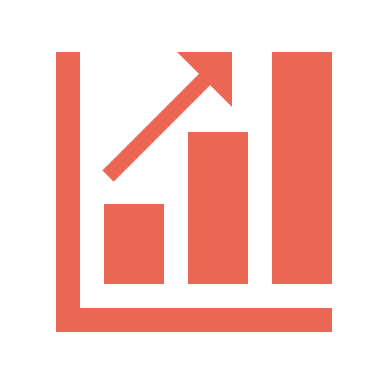 Upon obtaining of the resident status, the company gets the opportunity to use all the benefits and preferences that can significantly save the investor’s time and money, increasing the economic efficiency of the project.
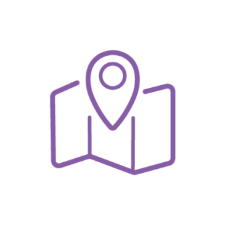 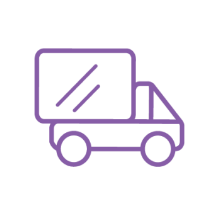 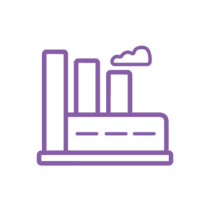 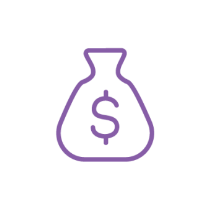 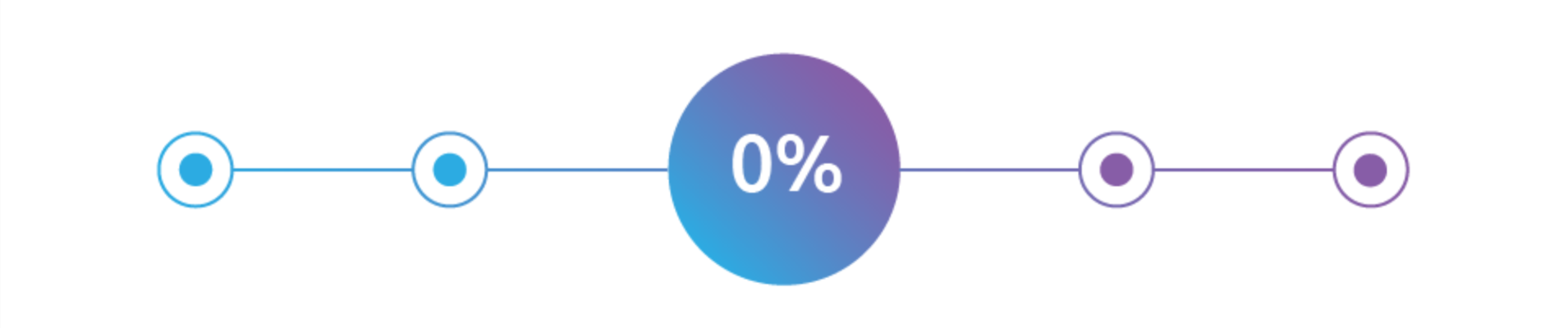 PROFIT TAX
LAND TAX
TRANSPORT TAX
PROPERTY TAX
*
*
*
**
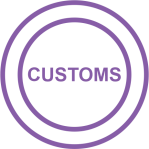 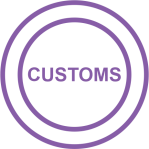 DUTIES FOR IMPORTING TO RUSSIA AND THE COUNTRIES OF THE CUSTOMS UNION***
DUTIES FOR DEPARTURE FROM RUSSIA AND THE COUNTRIES OF THE CUSTOMS UNION ***
Discount depreciation factor for property (2)
* The profit tax benefit becomes effective from the first profit. Federal Income Tax is 2%
** In addition to light, water and air vehicles with an engine power of over 250 horsepower
***The Customs Union includes the Russian Federation, Kazakhstan, Belarus, Armenia, Kyrgyzstan
7
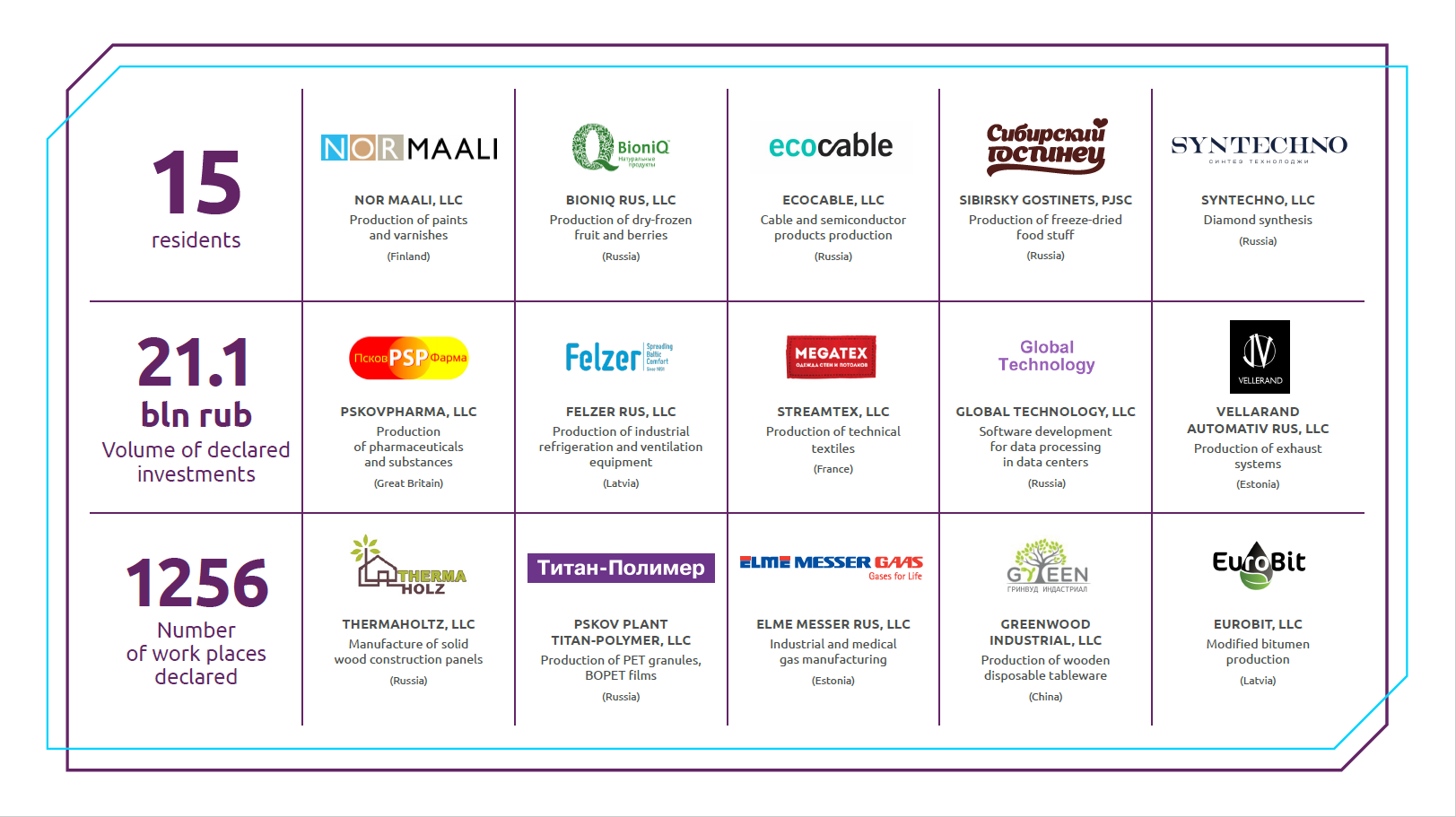 8
8
TO BECOME A RESIDENT
SUPERVISORY BOARD
Preparation of an introductory project presentation.
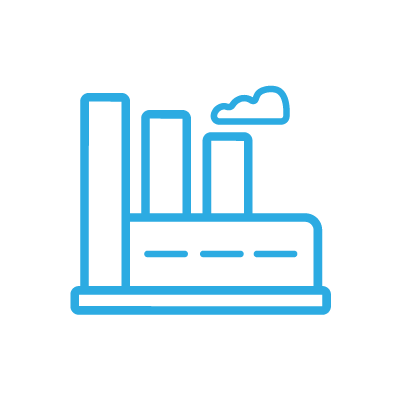 III-V  Level of production hazards
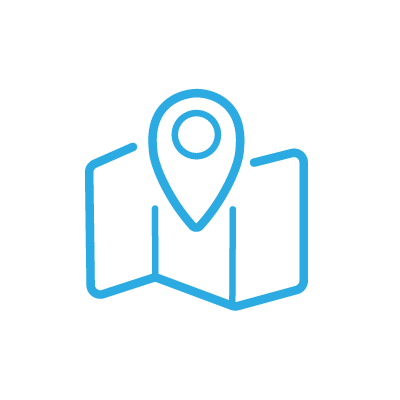 Legal entity on the territory of Pskov district of the Pskov region
PROJECT PREPARATION
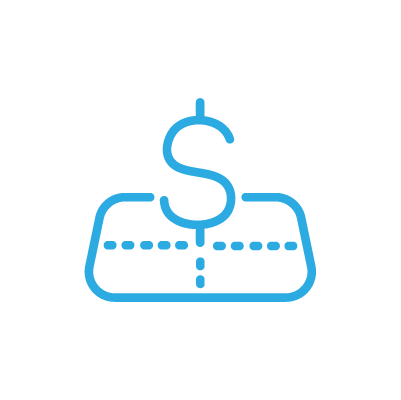 Total investments per project not less than 
120 million of  RUB(approx. $1 600 k )
excludes intangible assets

40 million of RUB (approx. $548 k)
within 3 years
Preparation of the company’s business plan in the form of the Ministry of Economic Development.
EXPERT COUNCIL
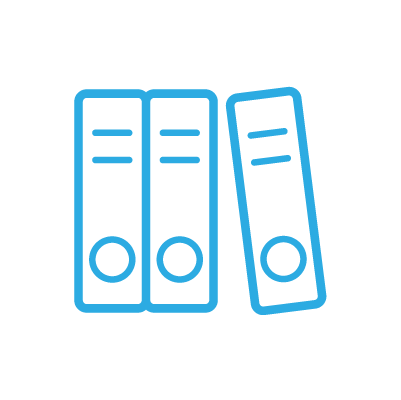 List of documents
Signing of a tripartite agreement  with  Region Government represented by Governor & Moglino SEZ Management  Company
Investor’s application  form,
Business plan,
Copies of documents of incorporation,
Copy of certificate of state registration of legal person,
Copy of the tax registration certificate.
9
MOGLINO SEZ DEVELOPMENT STRATEGY
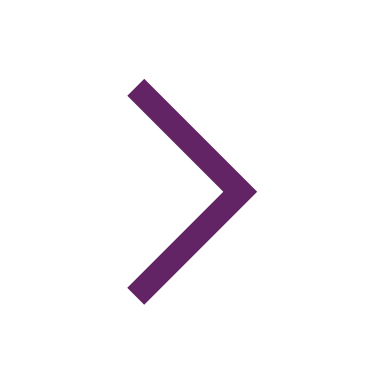 Scaling the value
chain
Center for the Development
of Innovations and
Competencies
Cluster concept of Moglino SEZ
Raw materials base of the Pskov region
Regional specialization (biochemical direction)
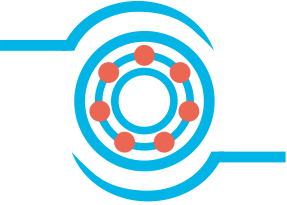 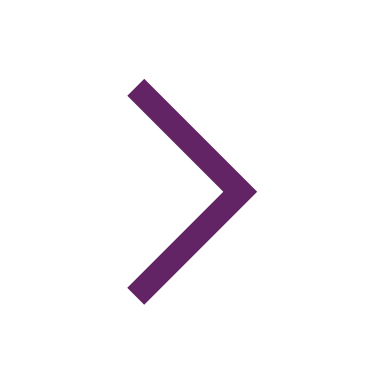 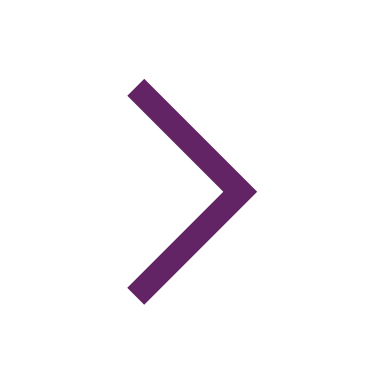 Industrial
Technopark Moglino
Regional 
logistics hub
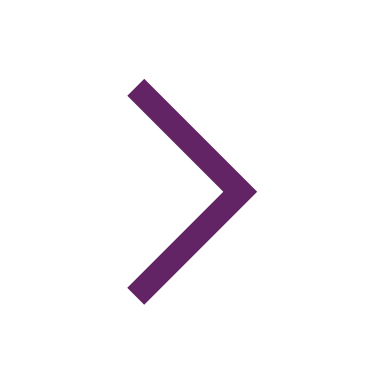 Intermodal «dry port»
High-speed container transportation
R&D, technology commercialization,
venture ecosystem
10
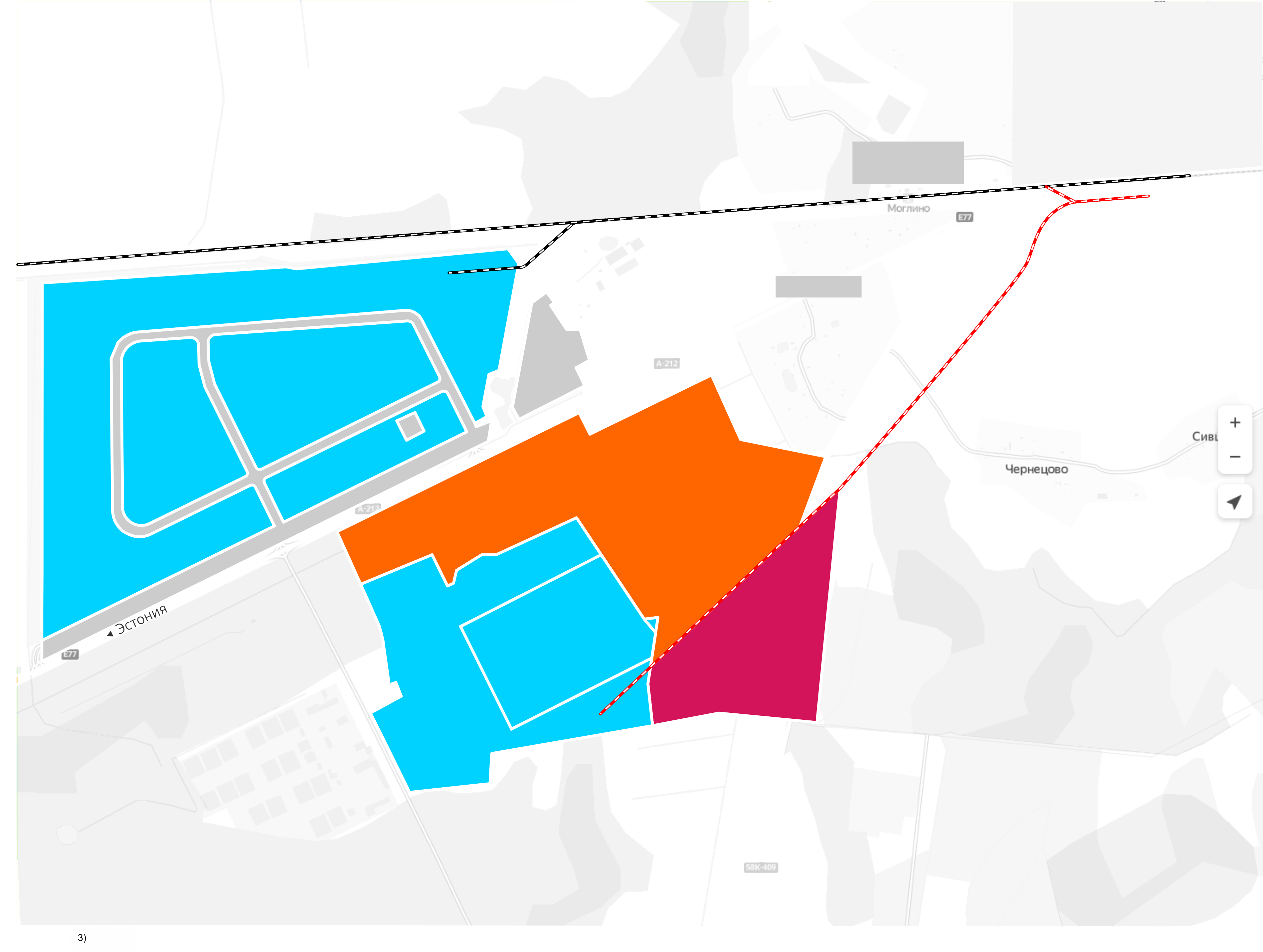 MOGLINO SEZ TERRITORY AND DEVELOPMENT PROSPECT
TERRITORY OF PROSPECTIVE DEVELOPMENT
MOGLINO SEZ – 3
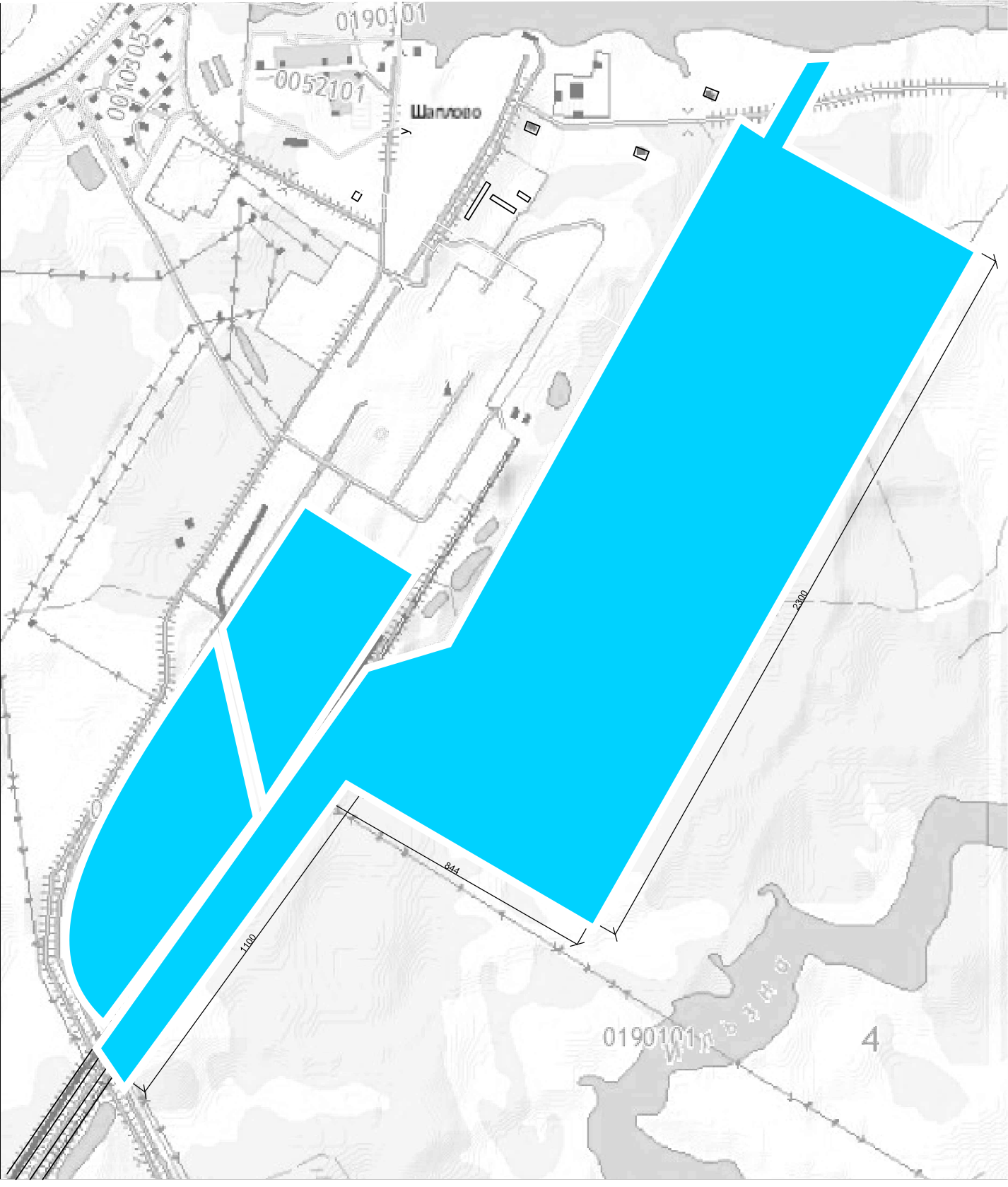 Moglino SEZ – 1 territory
 215 ha
Territory of prospective development
industrial and technology park 100 ha
Territory of prospective development
Moglino SEZ - 3
Pskov HEPP
200 ha
Territory of prospective development
Multimodal 
«dry port»
25 ha
Titan-Polymer
29 hA
Moglino SEZ – 2 territory
 29 ha
11
+7 8112 33 33 33

info@moglinosez.ru


180502, Pskov region, Pskov district, Moglino village , SEZ  PPT Moglino, h.18 


www.moglino.com

www.facebook.com/moglinosez

vk.com/moglino_sez

www.instagram.com/sezmoglino/
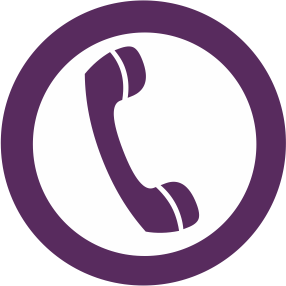 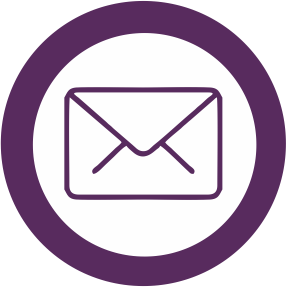 Thank you
 for your attention!
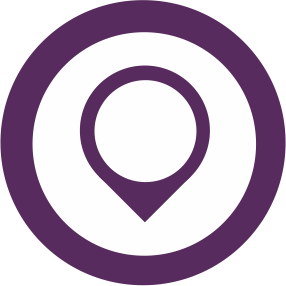 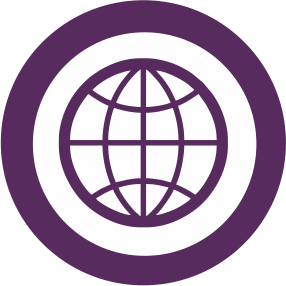 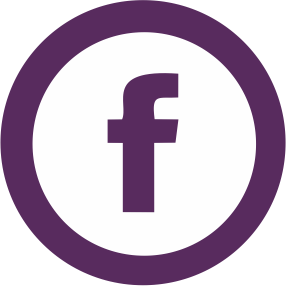 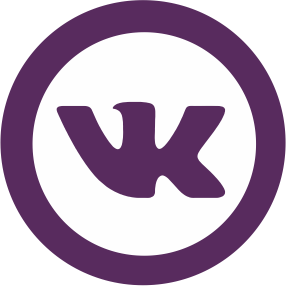 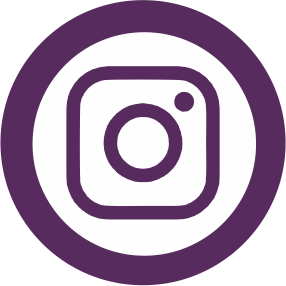 12